Border, borderline?
Birte Wassenberg, Professor in contemporary History, Science Po, University of Strasbourg
Bernard Reitel, Professeur in political and urban geography, Artois University, Arras
»
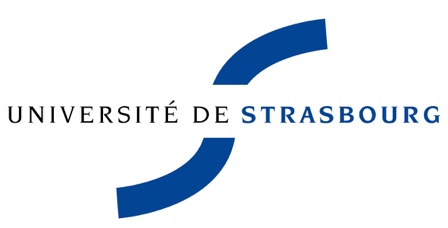 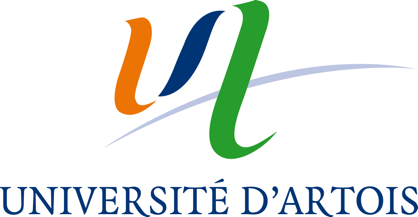 Castle Talks - November 13th, 2023 - Strasbourg
1
Introduction
Borders: only lines on maps (Van Houtum, 2016)
A visible line between political systems and their territories (Newman, 2006)
The Westphalian border, a territorial construction (Groupe Frontière, 2004)
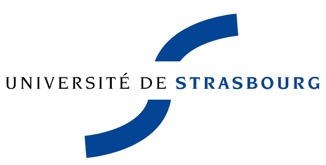 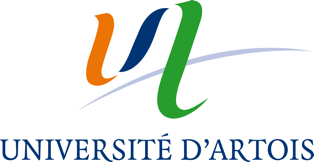 Castle Talks - November 13th, 2023 - Strasbourg
2
Introduction
A world of borders and lines?
The postmodern approach and ‘borderities’ (Amilhat-Szary, Giraut, 2015)
https://www.youtube.com/watch?v=kqYCwnTrPgo
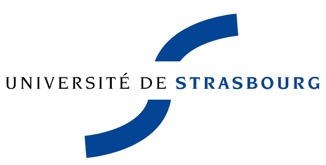 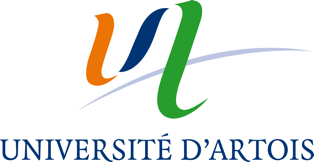 Castle Talks - November 13th, 2023 - Strasbourg
3
Introduction
Does the border as a line still exist today?
Is the linear border an instrument that can be used to build common governance?
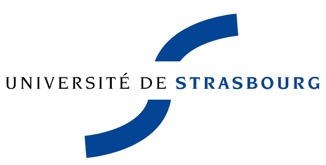 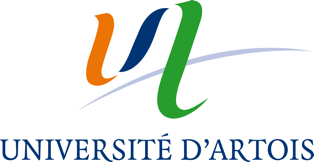 Castle Talks - November 13th, 2023 - Strasbourg
4
The linear border as a visible dividing line between two territorial systems
Two classical dimensions
Inscription in the ground (Vallaux, 1911); 
a fluctuating line according the power relations (Ratzel, 1900; Ancel, 1938)
The line: a question of scale 
An horizontal dimension: extension and check-points
The line and its vertical dimension: the Wall (Rosière, Baillif, 2009; Vallet, 2014)
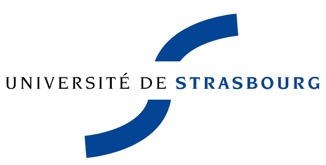 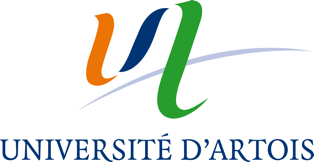 Castle Talks - November 13th, 2023 - Strasbourg
5
The linear border as a visible dividing line between two territorial systems
The maritime line: EEZ and exploitation of seabed (Fau, 2020)
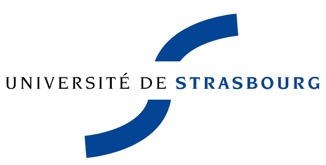 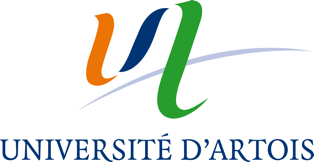 Castle Talks - November 13th, 2023 - Strasbourg
6
The linear border as an issue
Border disputes (Brunet-Jailly, 2016)
Extra-territoriality: enclaves, exclaves and special economic zones (Perrier, 2020; Thame, 2020; Hong, 2021)
Administrative and legal limits: when does it become a border? (Beck, Thedieck, 2008)
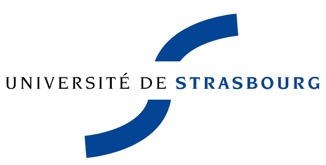 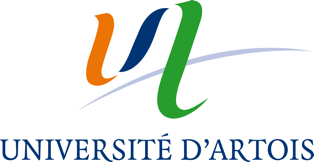 Castle Talks - November 13th, 2023 - Strasbourg
7
The linear border as an object of articulation?
Cross-border living areas
The example of the Franco-belgian border
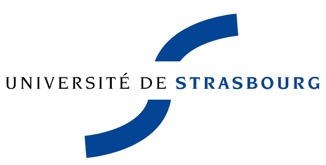 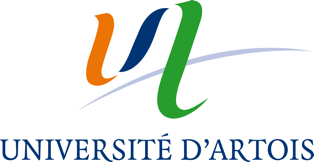 Castle Talks - November 13th, 2023 - Strasbourg
8
The linear border as an object of articulation?
Cross-border cooperation
Landborders in the EU
Maritime borders 
The Channel and the North Sea
Common Devlopment areas in South-east Asia
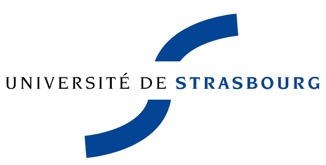 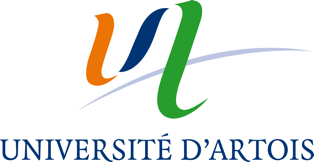 Castle Talks - November 13th, 2023 - Strasbourg
9
The linear border as an object of articulation?
Cross-border cooperation
Landborders in the EU
Maritime borders 
The Channel and the North Sea
Common Devlopment areas in South-east Asia
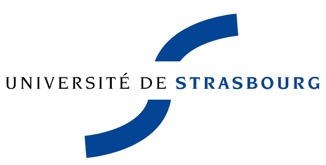 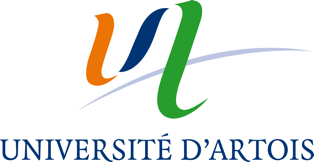 Castle Talks - November 13th, 2023 - Strasbourg
10
Conclusion
Diversity of borders
The State border is complex
The border as a legal object
 A non-contested linear border facilitates cooperation
Difficulty to create hybridity
The return of the military border?
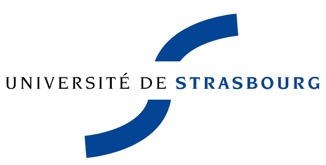 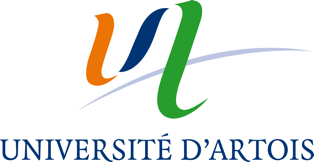 Castle Talks - November 13th, 2023 - Strasbourg
11
Thank you for your attention!
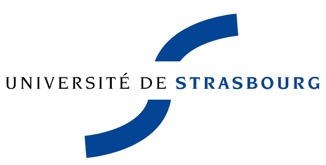 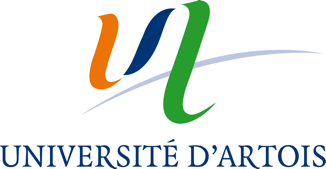 Castle Talks - November 13th, 2023 - Strasbourg
12